Mais testemunhos sobre Jesus
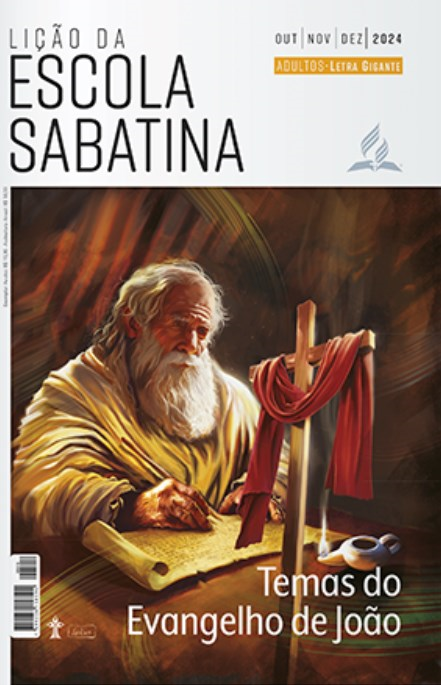 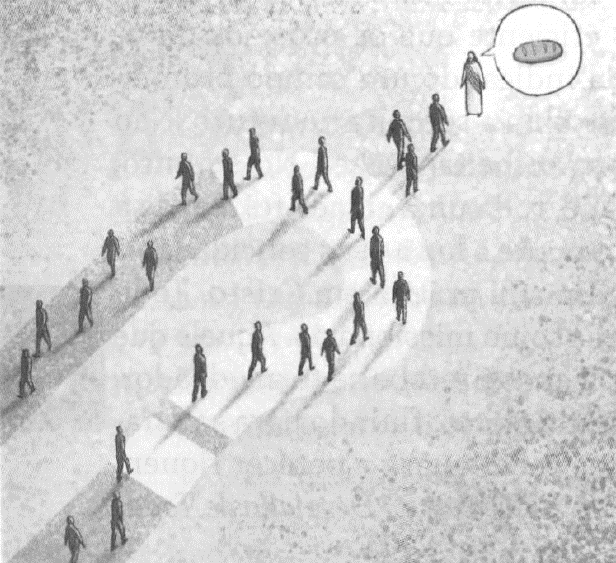 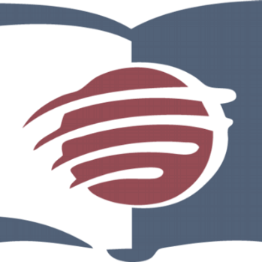 LIÇÃO 06
VERSO PARA MEMORIZAR: "E Eu, quando for levantado da terra, atrairei todos a Mim” Jo 12:32).
06
LEITURAS DA SEMANA: Jo 3:25-36; 1:32-36; Dn 7:18; Jo 6:51-71; 5:36-38; 7:37-53
design Neemias Lima
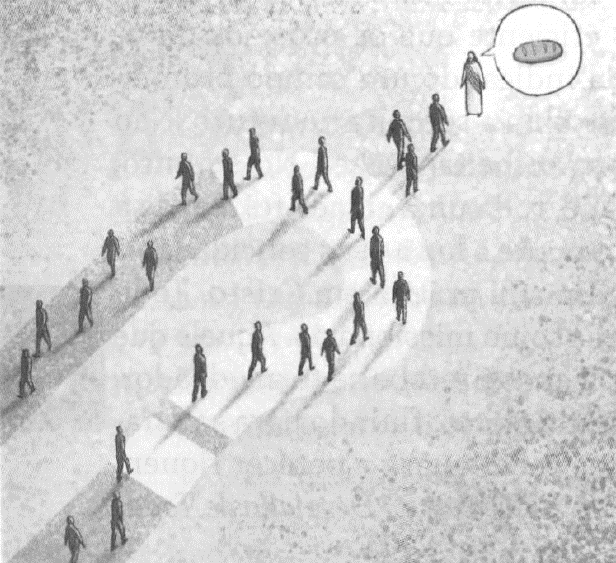 INTRODUÇÃO
Sábado
LIÇÃO 06
- Jesus não apenas disse coisas impressionantes sobre Si mesmo, sobre quem Ele é, sobre quem O enviou ou sobre de onde Ele veio. Ele também mostrou quem é pelos milagres e sinais que realizou. Algumas pessoas testificaram abertamente sobre Jesus: “Quando o Cristo vier, será que vai fazer maiores sinais do que este homem tem feito?” (Jo 7:31). Jesus confirmou Suas palavras com ações que provavam a veracidade do que Ele disse. A medida que o drama continua, no entanto, começa uma divisão entre o povo. A cura do homem junto ao tanque de Betesda atraiu a ira de alguns líderes religiosos. A discussão em Cafarnaum, após a multiplicação de pães
e peixes, resulta na rejeição de Jesus por muitos dos Seus discípulos. A ressurreição de Lázaro produziu fé em algumas pessoas, mas desencadeou em outras uma hostilidade que levaria ao julgamento e à execução de Jesus.
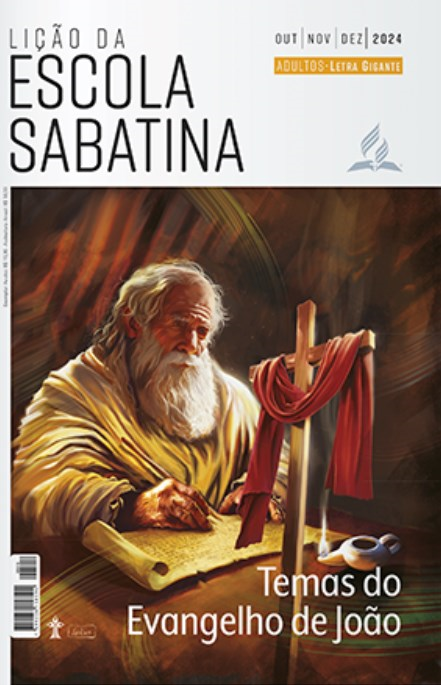 LEITURAS DA SEMANA: Jo 3:25-36; 1:32-36; Dn 7:18; Jo 6:51-71; 5:36-38; 7:37-53
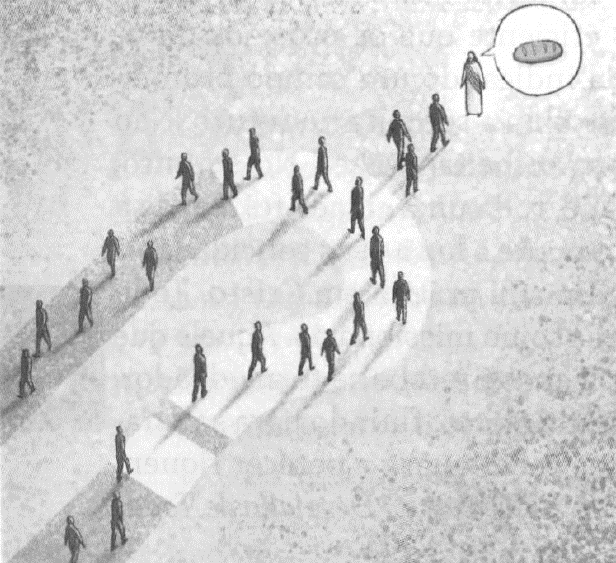 Humildade: João Batista testemunha novamente
Domingo
PERGUNTAS:
LIÇÃO 06
1. Leia João 3:25-36. Como João Batista se compara com Jesus?











Como podemos aprender a lição de humildade diante de Deus e das pessoas? O que podemos aprender com o exemplo de João sobre humildade?
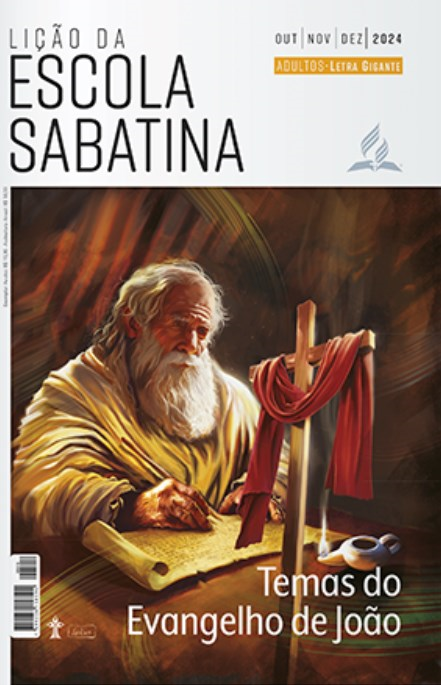 LEITURAS DA SEMANA: Jo 3:25-36; 1:32-36; Dn 7:18; Jo 6:51-71; 5:36-38; 7:37-53
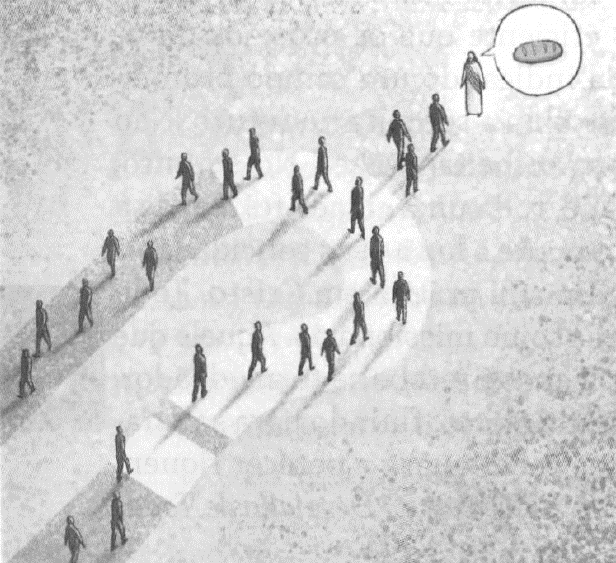 Humildade: João Batista testemunha novamente
Domingo
COMENTÁRIOS:
LIÇÃO 06
Surgiu uma discussão entre os discípulos de João Batista e um judeu a respeito da purificação, provavelmente tendo a ver com a eficácia do | batismo (Mc 1:4, 5). É interessante observar que quando os discípulos de João se dirigiram a ele, sem dúvida para tentar resolver a questão, mencionaram Jesus, dizendo: “Está batizando, e todos vão até Ele” (Jo 3:26). Não é difícil ler nas entrelinhas: eles tinham inveja de Jesus por causa do mestre deles e por causa de si mesmos.
Seria muito fácil para João ceder à inveja, mas ele não o fez, porque sabia qual era a sua missão. Em vez disso, lembrou aos seus discípulos que jamais tinha afirmado ser o Cristo. Pelo contrário: ele veio apontar para o Messias, preparar o Seu caminho e ser uma testemunha Dele (Jo 1:6-8).
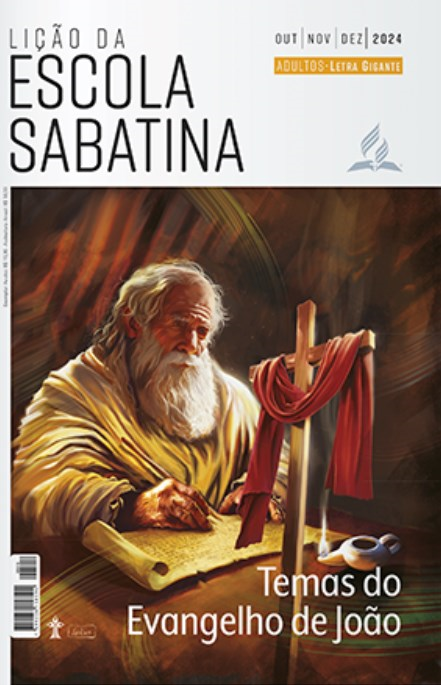 LEITURAS DA SEMANA: Jo 3:25-36; 1:32-36; Dn 7:18; Jo 6:51-71; 5:36-38; 7:37-53
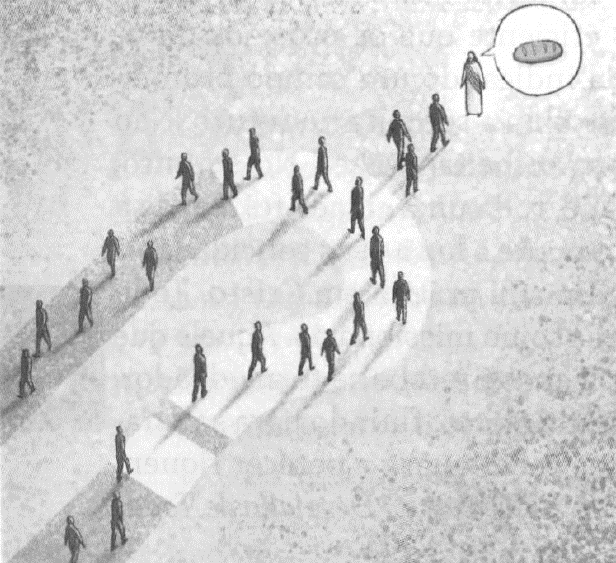 Nova compreensão do Messias
Segunda
PERGUNTAS:
LIÇÃO 06
2. Leia João 1:32-36. O que João Batista disse sobre Jesus que o povo não esperava do tão aguardado Messias?










Como descobriríamos a verdade sobre Jesus como sacrifício expiatório, a menos que ela nos fosse revelada? É importante conhecer a Bíblia e o que ela ensina sobre Jesus?
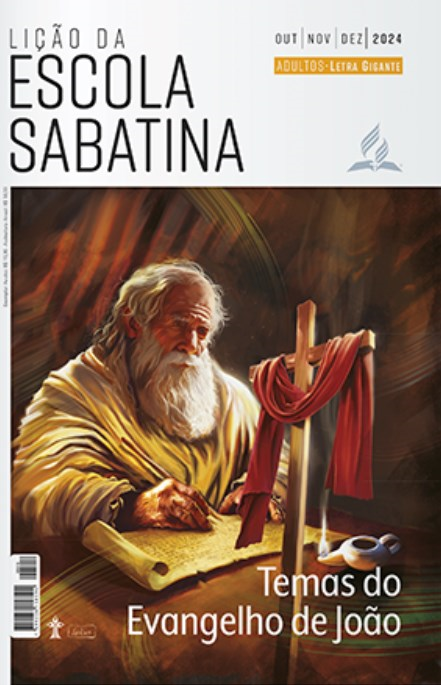 LEITURAS DA SEMANA: Jo 3:25-36; 1:32-36; Dn 7:18; Jo 6:51-71; 5:36-38; 7:37-53
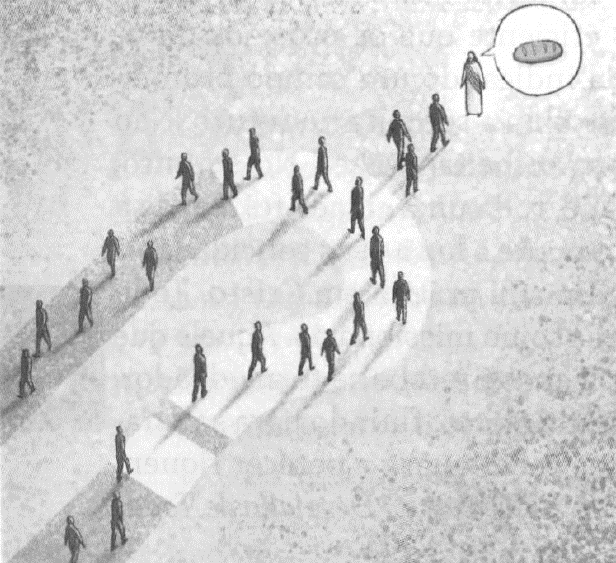 Nova compreensão do Messias
Segunda
COMENTÁRIOS:
LIÇÃO 06
João Batista disse: “Eu mesmo não O conhecia” (Jo 1:31). Então, de que maneira ele reconheceu Jesus como o Messias? A resposta é que o Senhor, que enviou João, já havia lhe dito: “Aquele sobre quem você vir descer e pousar o Espírito, esse é o que batiza com o Espírito Santo.’ Pois eu mesmo vi e dou testemunho de que Ele é o Filho de Deus” (Jo 1:33,34). Deus revelou a João que Jesus era o Messias.
“Cristo é o poder de Deus e a sabedoria de Deus” (ICo 1:24). O conhecimento de que Jesus é o Cristo vem de Deus, por meio do poder convincente do Seu Espírito. Esse tema aparece com frequência em João. A salvação não vem da filosofia humana, da ciência ou da instrução avançada. Vem somente de Deus para um coração rendido em fé e obediência a Jesus.
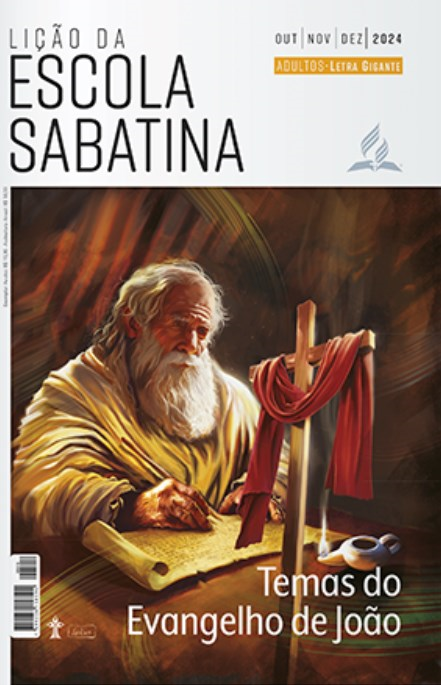 LEITURAS DA SEMANA: Jo 3:25-36; 1:32-36; Dn 7:18; Jo 6:51-71; 5:36-38; 7:37-53
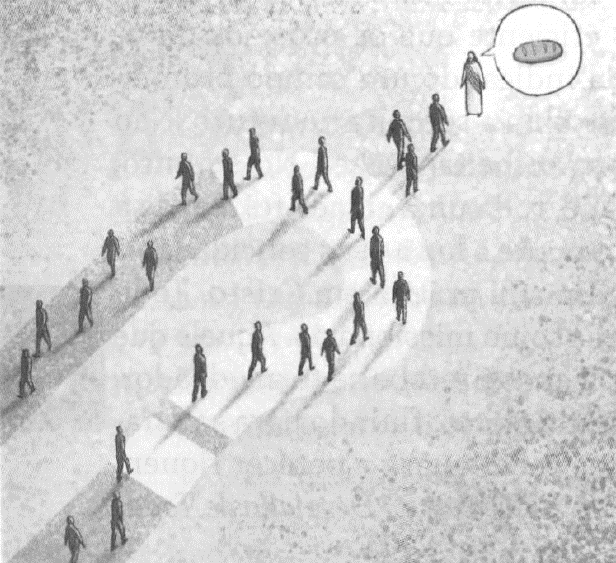 Aceitação e rejeição
Terça
PERGUNTAS:
LIÇÃO 06
3. O que Jesus disse que as pessoas não aceitaram? Jo 6:51-71











Essa história reafirma o fato de que a maioria geralmente está errada. Por que devemos nos lembrar disso, especialmente acerca dos aspectos impopulares da nossa fé?
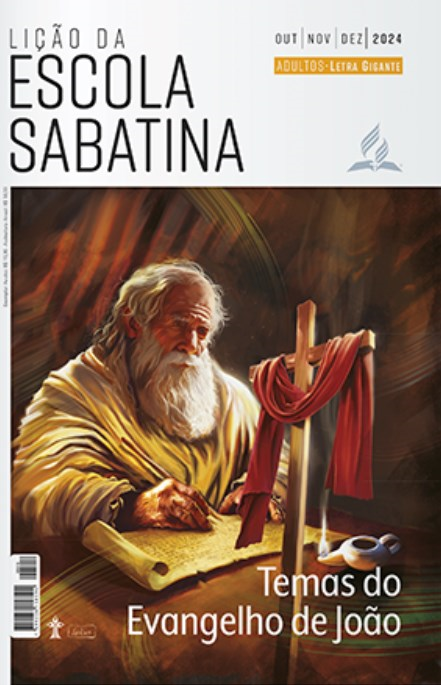 LEITURAS DA SEMANA: Jo 3:25-36; 1:32-36; Dn 7:18; Jo 6:51-71; 5:36-38; 7:37-53
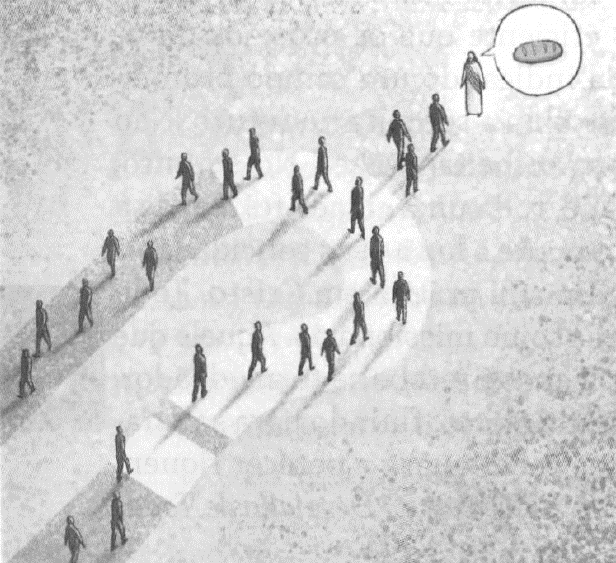 Aceitação e rejeição
Terça
COMENTÁRIOS:
LIÇÃO 06
Depois de ser alimentado miraculosamente por Jesus, o povo estava pronto para coroá-Lo rei (Jo 6:1-15). Mas ao falar posteriormente na sinagoga de Cafarnaum, Ele explicou o significado espiritual do milagre: “Eu Sou o pão da vida.” Jesus explica que esse pão é a Sua carne, que Ele daria pela vida do mundo (Jo 6:35, 51).
Essa declaração abriu os olhos da multidão para o fato de que Jesus não seria seu rei terrestre. Ele não Se encaixava nos padrões do pensamento terreno. Aquelas pessoas recusavam a conversão, o que transformaria a forma como pensavam e as levaria a reconhecer e aceitar Jesus como o Messias. Muitos de Seus discípulos O abandonaram naquele momento (Jo 6:66).
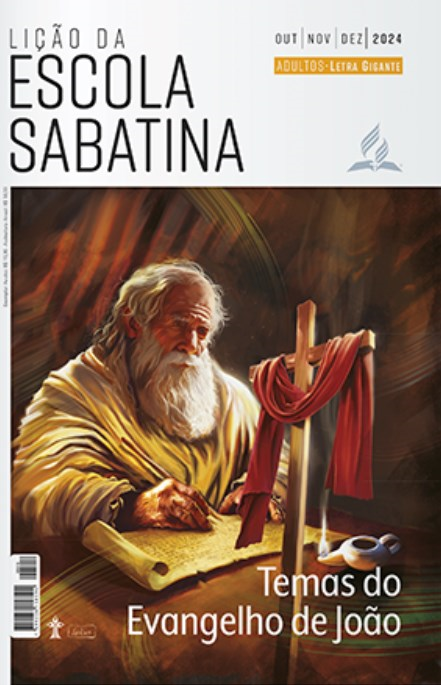 LEITURAS DA SEMANA: Jo 3:25-36; 1:32-36; Dn 7:18; Jo 6:51-71; 5:36-38; 7:37-53
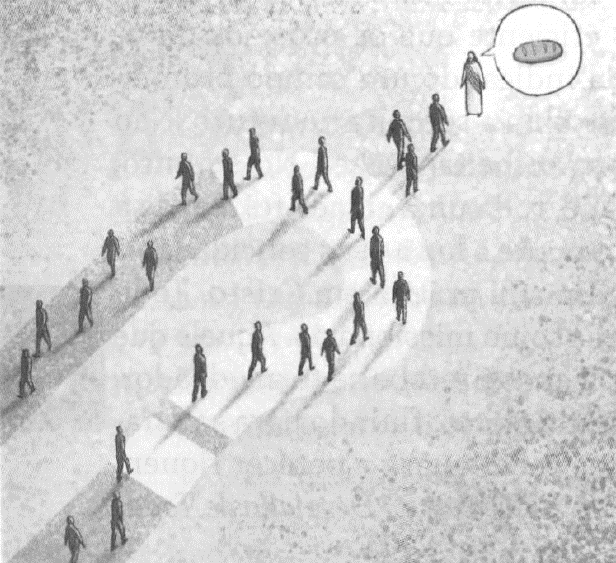 O testemunho do Pai
Quarta
PERGUNTAS:
LIÇÃO 06
4. Leia João 5:36-38.0 que Jesus disse sobre o Pai?

5. O que o Pai disse sobre Jesus? Mt 3:17; 17:5; Mc 1:11; Lc 3:22; veja também? 2Pe 1:17,18
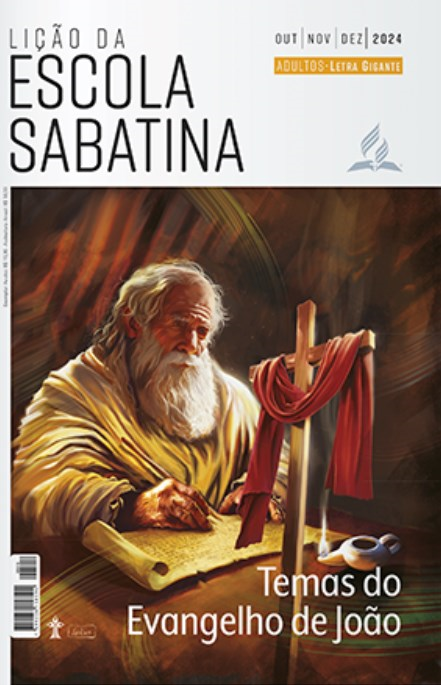 LEITURAS DA SEMANA: Jo 3:25-36; 1:32-36; Dn 7:18; Jo 6:51-71; 5:36-38; 7:37-53
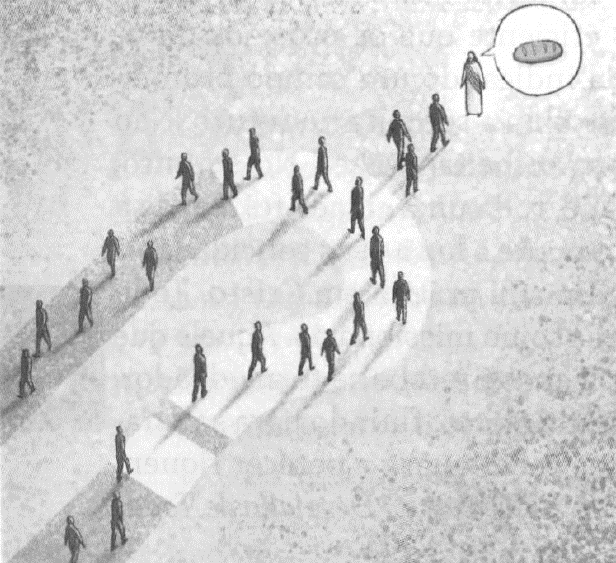 O testemunho do Pai
Quarta
COMENTÁRIOS:
LIÇÃO 06
A situação estava atingindo o auge nos últimos dias do ministério de Jesus. Os líderes religiosos, incapazes de detê-Lo (veja Jo 12:19), O queriam morto, agora mais do que nunca. As multidões estavam entusiasmadas com Ele, porque cada vez mais pessoas, ouvindo o testemunho dos que O viram ressuscitar Lázaro (Jo 12:17, 18), estavam começando a seguir Jesus. Até os gregos presentes na festa queriam vê-Lo. Nesse momento, em resposta às palavras de Jesus, “Pai, glorifica o Teu nome”, o Pai novamente falou do Céu: “Eu já o glorifiquei e ainda o glorificarei” (Jo 12:28).
A hora da glória de Jesus é a cruz. Assim, o testemunho do Pai sobre Ele aponta para o grande sacrifício do Cordeiro de Deus pelos pecados do mundo. E o auge do Seu ministério terrestre. Sua morte em nosso favor pagou a penalidade completa pelos nossos pecados, e Nele, pela fé, jamais teremos que enfrentar essa penalidade.
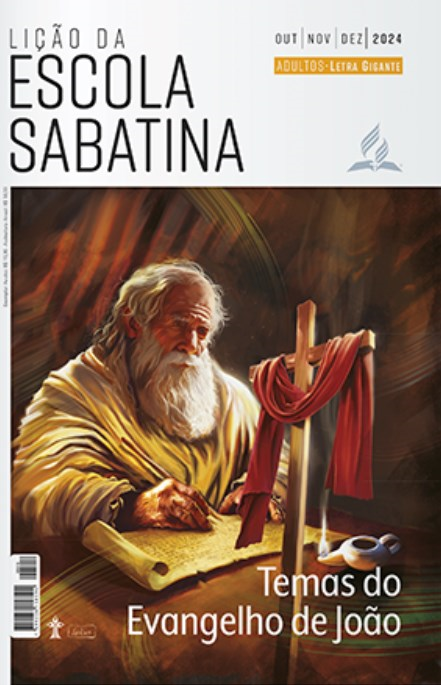 LEITURAS DA SEMANA: Jo 3:25-36; 1:32-36; Dn 7:18; Jo 6:51-71; 5:36-38; 7:37-53
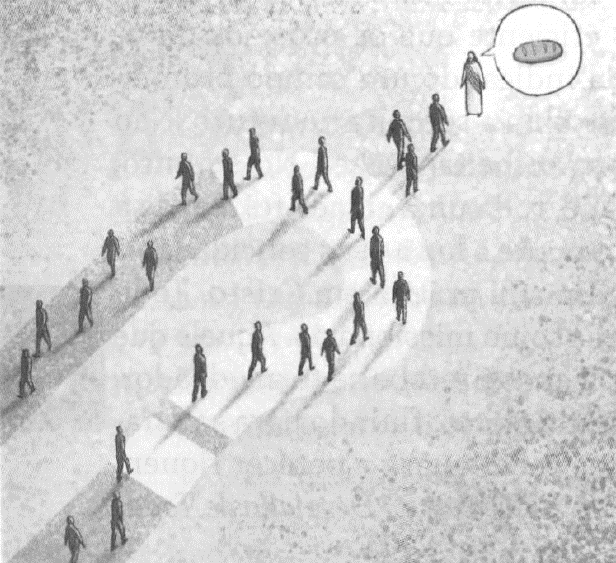 O testemunho da multidão
Quinta
PERGUNTAS:
LIÇÃO 06
6. Quando Jesus falou aos judeus que participavam da Festa dos Tabernáculos, qual foi a resposta de muitos da multidão? Jo 7:37-53











Leia João 7:49. O que os líderes diziam que mostrava o desprezo deles pelas multidões que seguiam Jesus? Que lição podemos tirar desse fato?
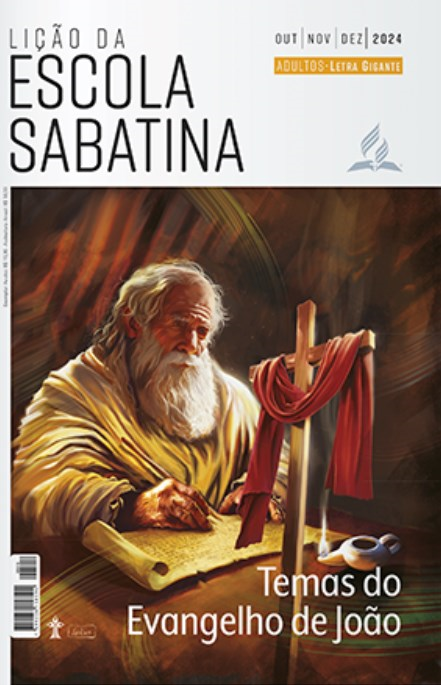 LEITURAS DA SEMANA: Jo 3:25-36; 1:32-36; Dn 7:18; Jo 6:51-71; 5:36-38; 7:37-53
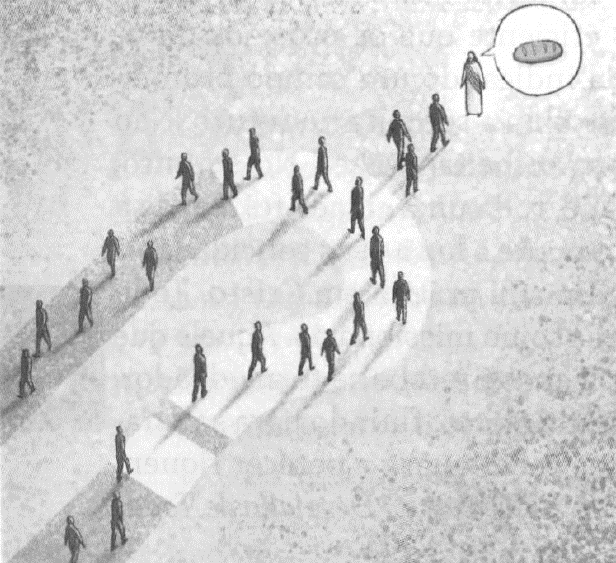 O testemunho da multidão
Quinta
COMENTÁRIOS:
LIÇÃO 06
Alguns disseram que Jesus era o Profeta que Moisés predisse (Dt 18:15-19). Outros pensavam que Ele fosse o Cristo. Mas isso levantou o argumento de que o Messias não viria da Galileia, pois Ele seria descendente de Davi e nasceria em Belém. Tudo isso era verdade sobre Jesus (Mt 1; 2), embora muitos não soubessem!
Até mesmo os guardas enviados para prender Jesus ficaram impressionados com a eloquência de Suas palavras. Os fariseus responderam aos guardas com outra pergunta: “Por acaso alguma das autoridades ou algum dos fariseus creu Nele?” (Jo 7:48). A pergunta dos fariseus deu a João a oportunidade de mencionar novamente Nicodemos, que, depois de ter se encontrado com Jesus, tentava protegê-Lo das maquinações dos líderes religiosos: “Será que a nossa lei condena um homem sem primeiro ouvi-lo e saber o que ele fez?” (Jo 7:51).
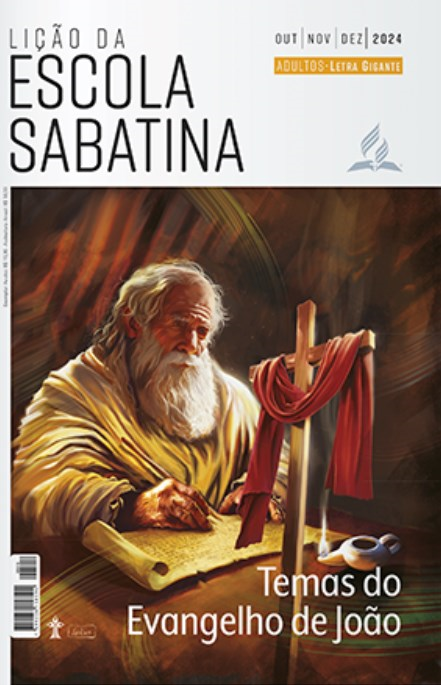 LEITURAS DA SEMANA: Jo 3:25-36; 1:32-36; Dn 7:18; Jo 6:51-71; 5:36-38; 7:37-53
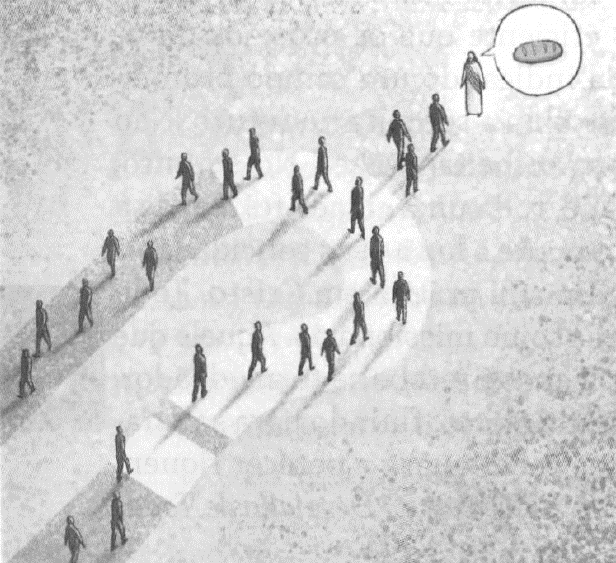 Estudo adicional
Sexta
COMENTÁRIOS:
LIÇÃO 06
“Para quem iremos?’ Os mestres de Israel eram escravos do formalismo. Os fariseus e saduceus viviam em contínuas disputas. Deixar Jesus significava associar-se a pessoas que discutiam de forma obstinada ritos e cerimônias e a homens ambiciosos que buscavam a própria glória. Os discípulos haviam encontrado mais paz e alegria desde que tinham aceitado a Cristo do que em toda a sua vida anterior. Como voltariam para os que haviam desprezado e perseguido o Amigo dos pecadores? Por muito tempo aguardaram o Messias; agora Ele viera, e não podiam se afastar de Sua presença para ir àqueles que estavam procurando tirar Sua vida e os tinham perseguido por se tornarem seguidores Dele.
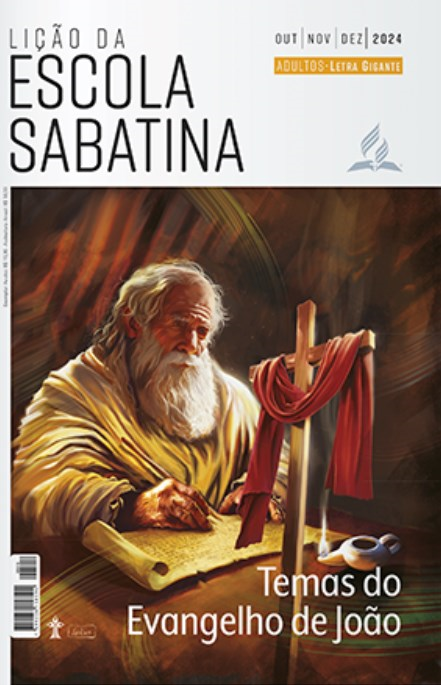 LEITURAS DA SEMANA: Jo 3:25-36; 1:32-36; Dn 7:18; Jo 6:51-71; 5:36-38; 7:37-53
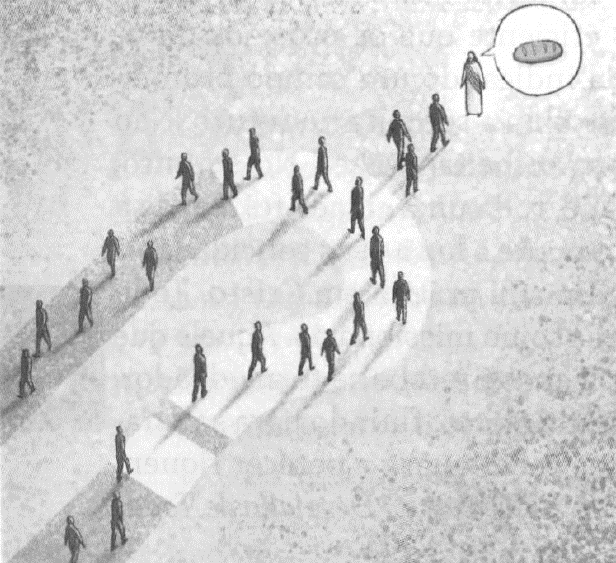 Estudo adicional
Sexta
PERGUNTAS:
LIÇÃO 06
1. Diante das evidências de Jesus como o Messias e da verdade do cristianismo, por que alguns as aceitam e outros as rejeitam?

2.Jesus morreu pelos nossos pecados. Existe uma verdade mais importante do que essa? Como chegamos a conhecer essa verdade? A ciência, a lei natural, a teologia natural, a lógica e a razão podem até nos levar a crer no Criador, na Causa Primeira ou no Motor Imóvel, mas essas disciplinas não podem ensinar a verdade mais importante de que precisamos: que Cristo morreu pelos nossos pecados. O que isso nos ensina sobre quão crucial é fazer da Bíblia a autoridade final em questões de fé?

3. Por que é importante para nossa fé contar aos outros o que Deus fez em nossa vida?
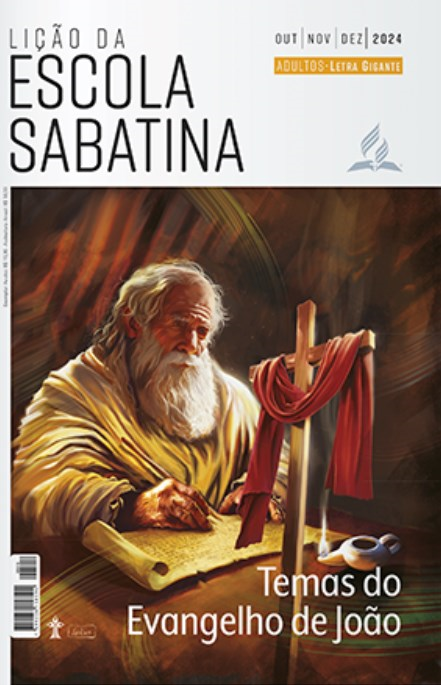 LEITURAS DA SEMANA: Jo 3:25-36; 1:32-36; Dn 7:18; Jo 6:51-71; 5:36-38; 7:37-53